Lire pour faire: J’apprends à lire une fiche de fabrication.

		La carte squelette
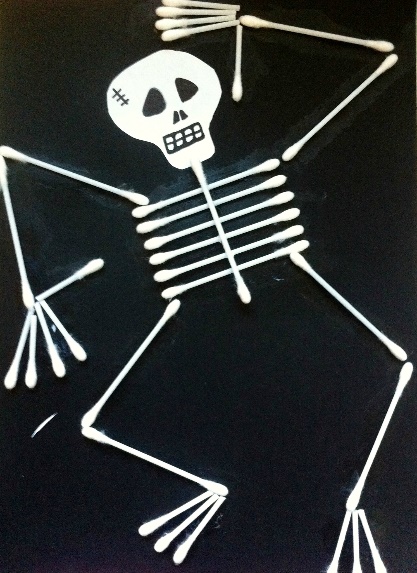 Le matériel :
des ciseaux
une feuille blanche
de la colle


La fabrication:
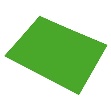 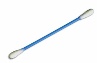 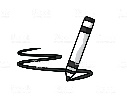 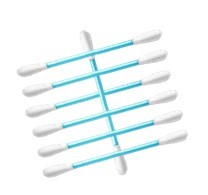 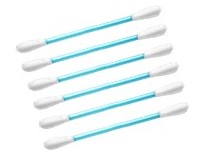 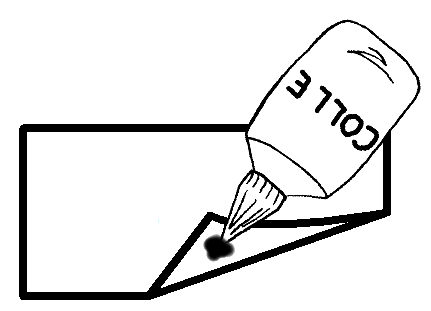 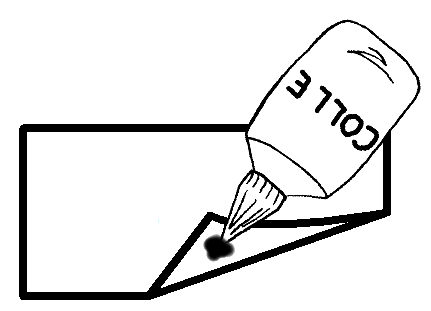 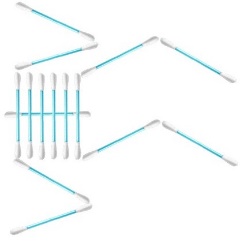 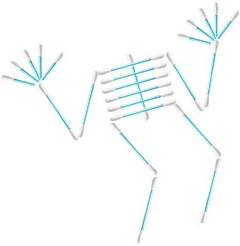 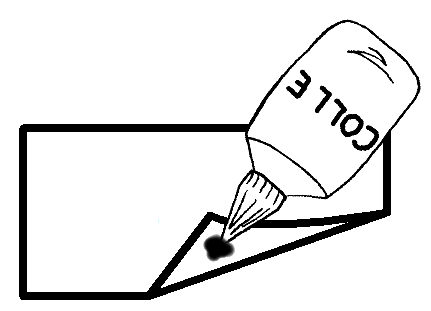 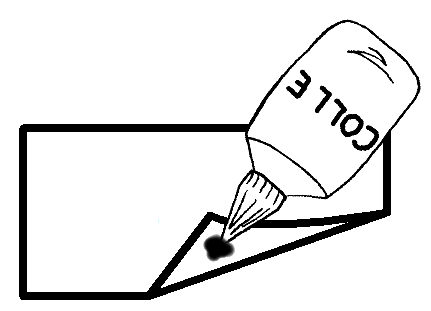 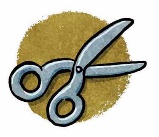 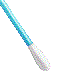 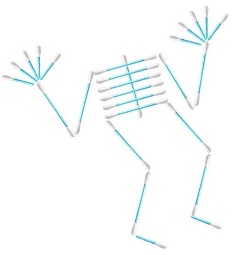 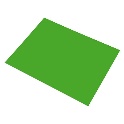 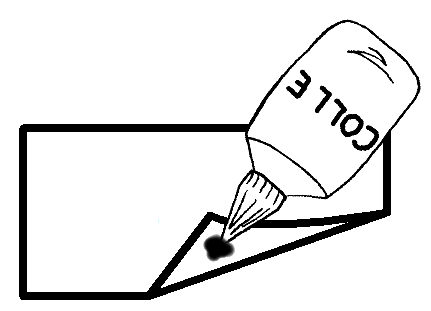 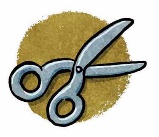 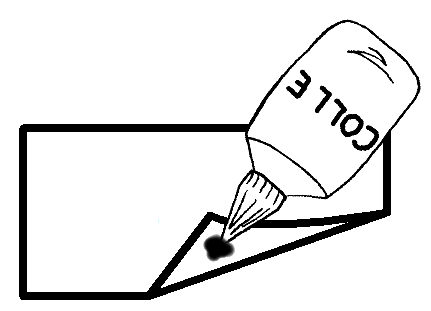 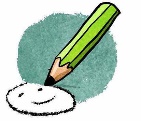 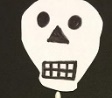 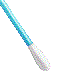 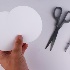 Colle 6 cotons-tiges sur la feuille.

Colle un coton-tige en travers.

Colle 4 cotons-tiges pour les bras et les jambes.